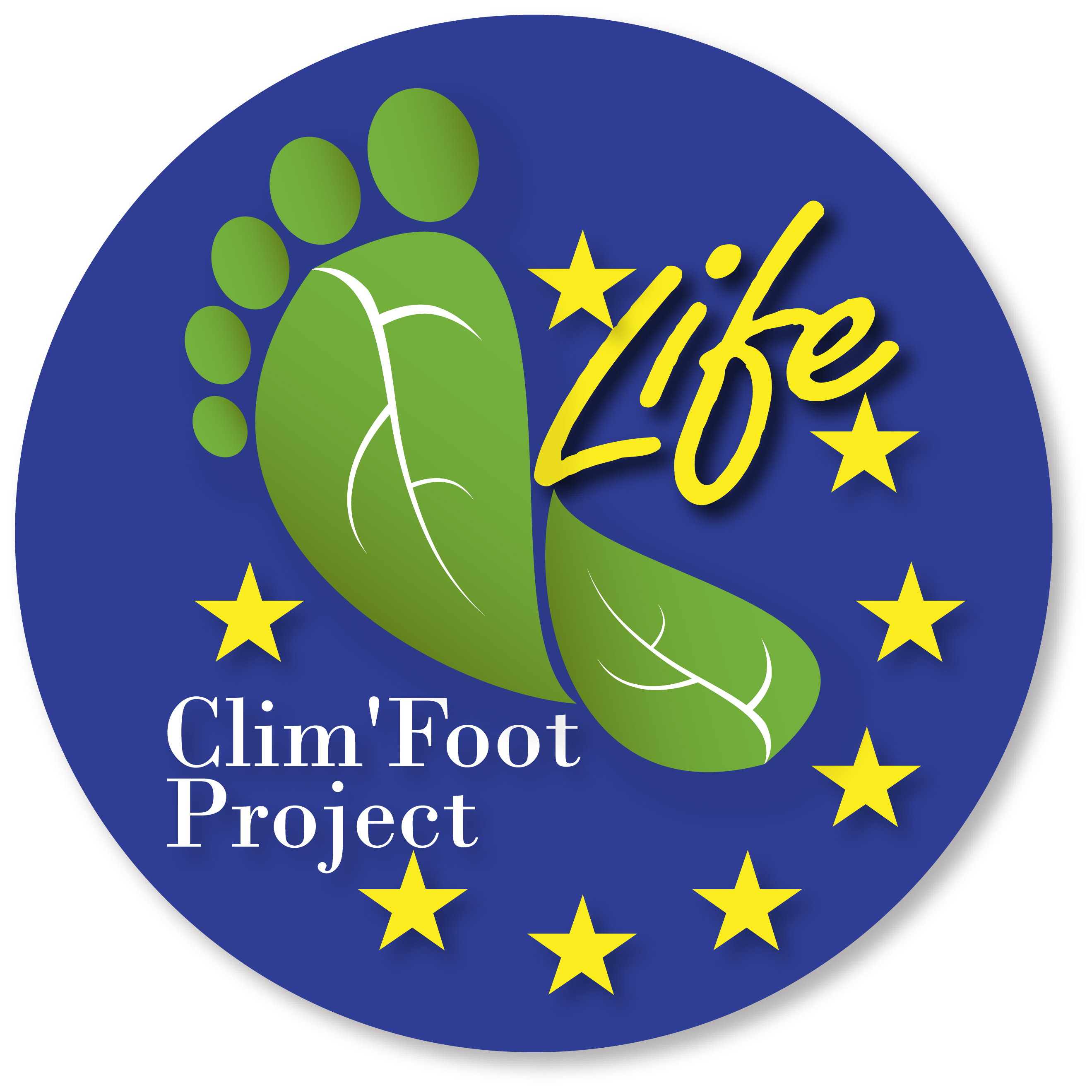 Train the trainers session
20-21 April 2016

Starting a training
Objectives and organisation of the sequence
Objectives
To train at the start of a training session.
Position the leader / expert 
Organisation
Exercise
Debriefing
Additional comments
Exercice
Objective : initiate positive group dynamics by simulating the first 10 minutes of the training session Bilan Carbone
Organisation : 1 trainer is doing the start-up of the training session.

Rule : 
Anticipate notably the following points :
Self presentation
Present the program and objectives of the training session
Talk about organisation

Timing :
Preparation : 5 mn
Exercice : 10 mn
Exchanges : 5-10 mn
Few reminders for a good start
Arrive early to prepare the room and optimize available
Prioritize in U (except special cases)
Welcome the participants one by one
Stand fast highlighting your legitimacy to be here (in the background expertise, experience as a trainer). Recall you are in a training session not a presales meeting !
Recall the objectives and program
Validate the objectives with participants
Organize the presentation of each participant (round)
Collect expectations
Fix the rules of the group
Attention to time management: "Time flies!"
You give the "tone" of your response: look, voice, attitude